Escola das Relações Humanas
Luciano Thomé e Castro
[Speaker Notes: Lousa, Nome, prtga, falar de]
Contexto de Surgimento
Condições de trabalhos precárias;
Crescimento dos sindicatos;
Crescimento de doutrinas contestadoras: marxismo;
Crescimento das ciências do comportamento;
Visão da Organização Máquina X Organização Ser Vivo;
Crise de 1929 nos EUA.
2
Estudos de Hawthorne
Liderança de Elton Mayo, entre 1927 e 1933
Fábrica da Western Eletric
Objetivo original: investigar a influência do ambiente de trabalho sobre a produtividade dos trabalhadores
Abandono da perspectiva taylorista para incluir aspectos como atitudes, preocupações e fatores sociais fora do trabalho
Existem necessidades sociais!
3
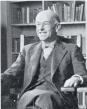 Quem foi Mayo?
Elton Mayo (1880-1949)
Cientista social australiano
Professor do Centro de Pesquisas Sociais da Harvard Business School 
Iniciou as pesquisas em 1923 – Indústria Têxtil
Liderou a Experiência Hawthorne de 1927 a 1932
1933 Autor de “The Human Problem of an Industrial Civilization”
Origem da Teoria de Relações Humanas
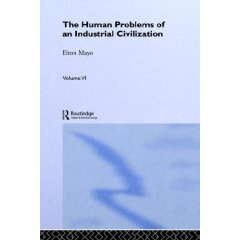 4
Hawthorne: Origens e três fases
Motivação dentro do contexto de administração científica
1ª. Fase (1923): Testes da influência da iluminação em produtividade liderados por Snow. Efeitos contrários sugeriam fatores não previstos de impacto na produtividade.
Atenção e interesse na direção da melhoria das condições de trabalho por si só já motivava!
2ª. Fase (1927): dois grupos de mulheres sendo que um com interação e outro sem, seguindo as demais regras. Interação teve efeito positivo.
3ª. Fase (1931): 14 trabalhadores / observadores infiltrados em grupos de trabalho. Limitação clara do ritmo de trabalho e da produtividade.
5
Resultados de Hawthorne
A produtividade dos trabalhadores era determinada por padrões e comportamentos informais estabelecidos pelo grupo de trabalho.
Os padrões e as normas informais dos grupos de trabalhadores são influenciados por elementos que eles trazem em sua cultura e hábitos próprios, que refletem características de sua socialização.
Quando existe um conflito entre as regras de trabalho e os padrões informais estabelecidos pelo grupo, a tendência deste era diminuir a produtividade.
6
Principais Conclusões de Mayo
Efeito Hawthorne
Lealdade ao Grupo
Qualidade de tratamento importa;

Tratamento reforçando o sentido de grupo importa.
Sistema Social pode determinar desempenho;

Acordo do grupo sobre níveis de produção;
7
Principais Conclusões de Mayo
Esforço coletivo
Conceito de Autoridade
Fortalecer relações com os grupos e não individualmente;

Responsabilidade da administração deve ser desenvolver as bases do trabalho em equipe, autogoverno e cooperação.
Supervisor como um intermediário entre alta administração e grupos;

Autoridade não deve se basear na coerção e sim na cooperação e na coordenação.
8
Outros Influenciadores na escola das Relações Humanas
Mary Parker Follet: Método de solução de conflitos
Força: coerção
Barganha: trocas
Integração: comprometimento, participação

Roethlisberger e Dickson (1939): Sistema social de equilíbrio. Observação de grupo de trabalhadores – lideranças naturais, atitude indiferente a benefícios financeiros, valores e costumes eram mais importantes.
Eficiência técnica: eficiência e baixo custo          equilíbrio interno
Eficiência social: criar e distribuir satisfação e realização          equilíbrio externo
9
Outros Influenciadores na escola das Relações Humanas
Chester Barnard:
Transição entre escola das relações Humanas e teorias comportamentais.
“As organizações informais são necessárias ao funcionamento das organizações formais como um meio de comunicação, coesão e proteção da integridade individual”.
“Organizações são sistemas cooperativos que emergem porque indivíduos, que detém objetivos próprios, não podem realizá-los sozinhos”.
“Uma forma de controle e integração necessária seria o desenvolvimento de valores comuns e de uma ética (common moral purpose) que gerassem comprometimento dos indivíduos com a organização”.
“Interesses individuais podem divergir dos interesses da organização ou grupo”.
10
Ideias centrais da escola das Relações Humanas
11
Objetivos
Tecnologia
Estrutura
Competências
Equipamentos
Organização
formal
Visão da Empresa como Sistema Social
Normas de conduta
Grupos informais
Cultura organizacional
Conflito e cooperação
Poder e política
Não previsto no organograma oficial;
 Caráter espontâneo;
 Formada por grupos informais;
 Aspectos afetivos, culturais e jogos de poder.
Organização informal
12
Críticas
Negação do Conflito empresa-trabalhador;

Restrição de variáveis e amostra;

Trabalhador utópico;

Ênfase em grupos informais;

falta de propostas de gestão mais práticas.
13
Concluindo
Concluindo
Taylor
Fayol
Administração 
Científica
Teoria Clássica
Confronto das Teorias de 
Taylor e Fayol
Ênfase 
nas Tarefas
Ênfase na 
Estrutura
Aumentar a eficiência 
da empresa através do 
aumento do nível 
operacional
Aumentar a eficiênciada empresa através da forma de disposição dos 
órgãos componen-tes da organização e das suas 
inter-relações estruturais.
15
Concluindo
16
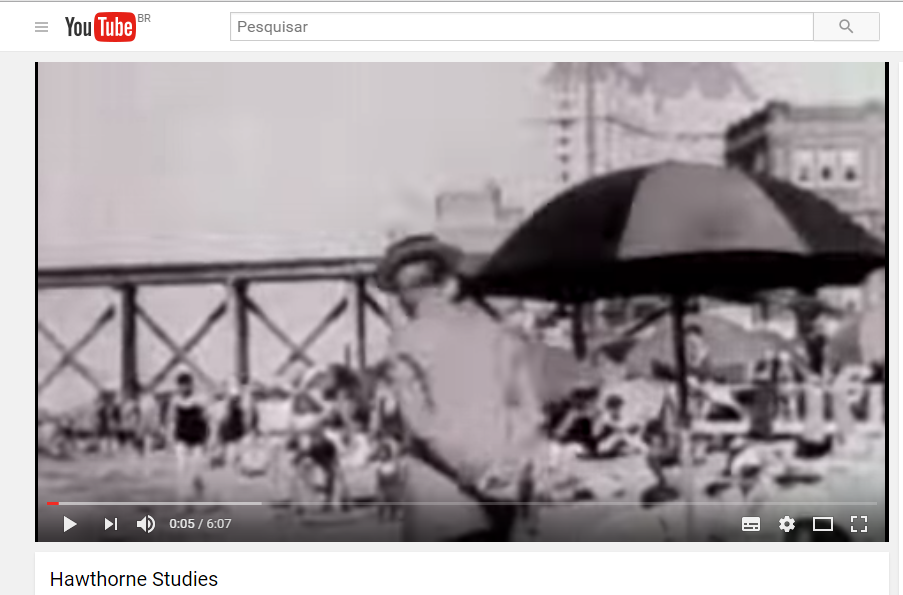 http://www.youtube.com/watch?v=W7RHjwmVGhs
17
Temas de Pesquisa Iniciação Científica
Princípios de Administração clássica aplicados no Brasil: da chegada aos dias de hoje;

O papel de grupos informais na gestão pública;

Oportunidades na gestão por processos como ferramenta de competitividade.
18